Сроки проведения ГИА в 2017 году  ОПУБЛИКОВАНЫ НА САЙТЕ
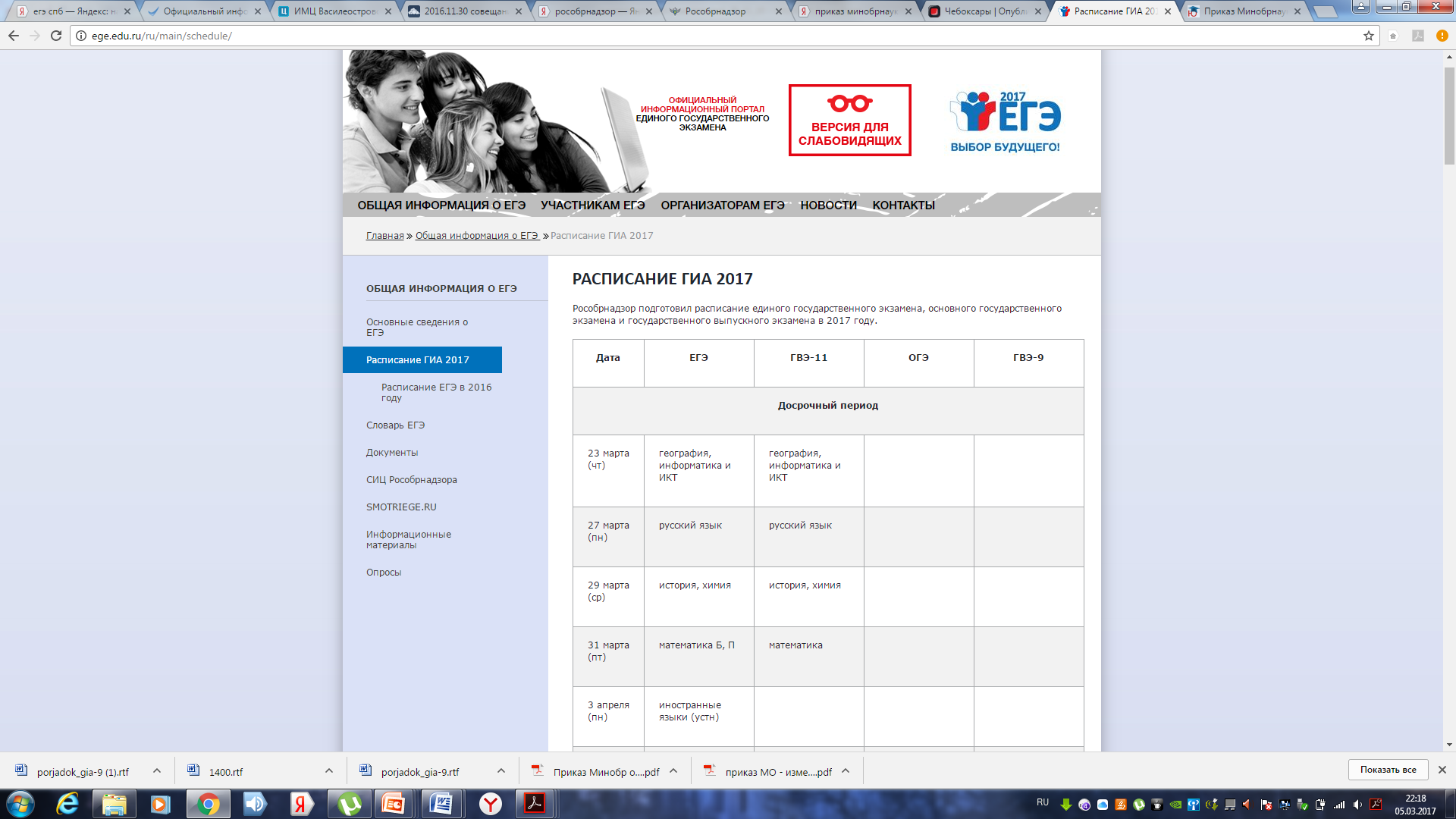 О нормативном обеспечении проведения ГИА в 2017 году
продолжительность ЕГЭ в 2017 годуОпределены приказом Минобрнауки России от 09.01.2017 № 5
235 минут(3 часа 55 минут)
1
МАТЕМАТИКА (профильная),  ФИЗИКА, ИНФОРМАТИКА И ИКТ, ЛИТЕРАТУРА, ОБЩЕСТВОЗНАНИЕ,  ИСТОРИЯ
2
РУССКИЙ ЯЗЫК, ХИМИЯ,  БИОЛОГИЯ
210 минут(3 часа 30 минут)
3
МАТЕМАТИКА (базовая), ГЕОГРАФИЯ, ИНОСТРАННЫЕ ЯЗЫКИ (кроме раздела «Говорение»)
180 минут(3 часа)
4
ИНОСТРАННЫЕ ЯЗЫКИ (раздел «Говорение»)
15 минут
Дополнительные средства, разрешенные на ЕГЭ
ЛИНЕЙКА
1
МАТЕМАТИКА
ЛИНЕЙКА, НЕПРОГРАММИРУЕМЫЙ КАЛЬКУЛЯТОР
2
ФИЗИКА
НЕПРОГРАММИРУЕМЫЙ КАЛЬКУЛЯТОР
3
ХИМИЯ
ЛИНЕЙКА, ТРАНСПОРТИР, НЕПРОГРАММИРУЕМЫЙ КАЛЬКУЛЯТОР
4
ГЕОГРАФИЯ
ИНЫЕ СРЕДСТВА ОБУЧЕНИЯ И ВОСПИТАНИЯ ИСПОЛЬЗОВАТЬ НА ЕГЭ, 
а также иметь на рабочем столе Уведомление на экзамен КАТЕГОРИЧЕСКИ ЗАПРЕЩЕНО!
продолжительность ОГЭ в 2017 годуОпределены приказом Минобрнауки России от 09.01.2017 №2
235 минут(3 часа 55 минут)
1
МАТЕМАТИКА, РУССКИЙ ЯЗЫК, ЛИТЕРАТУРА
2
ФИЗИКА, ОБЩЕСТВОЗНАНИЕ, ИСТОРИЯ, БИОЛОГИЯ
180 минут(3 часа )
3
ИНФОРМАТИКА
150минут(2 часа 30 минут)
4
ГЕОГРАФИЯ, ХИМИЯ, ИНОСТРАННЫЕ ЯЗЫКИ
120 минут(2 часа )
5
ИНОСТРАННЫЕ ЯЗЫКИ (раздел «Говорение»)
15 минут
Разрешенные средства обучения и воспитания на ОГЭ
Русский язык: орфографический словарь 
Математика: линейка, справочно-информационные материалы, которые включены в КИМ 
Литература: тексты художественных произведений
Химия: непрограммируемый калькулятор 
Биология: линейка и непрограммируемый калькулятор 
Физика: непрограммируемый калькулятор, комплекты стандартизированного лабораторного оборудования 
География: географические атласы для 7, 8 и 9 классов, непрограммируемый калькулятор, линейка